SeekBar
Jaroslav Kudr pro OATGM
Cíl
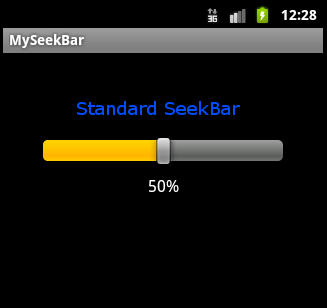 Naučit se pracovat s posuvníkem.
DEMO
V existujícím solution working_with_tools vytvořte nový projekt:
SeekBar_DEMO_4
Step 1
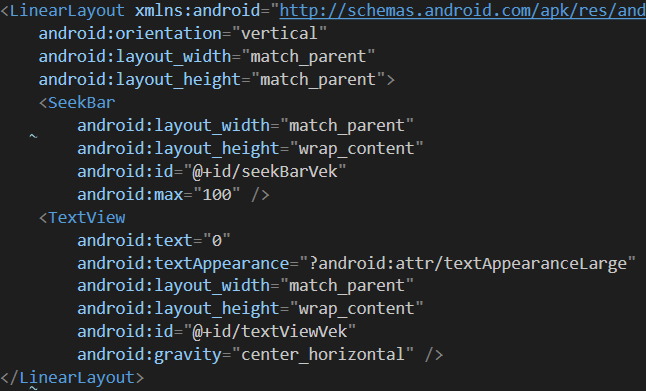 Vytvořte layout aplikace podle obrázku.
Vytvořte metodu inicializace UI a všechny prvky layoutu vytvořte jako globální proměnné projektu.
Metodu inicializace spusťte v metodě onCreate().
Vlastnost max na SeekBaru nastavte na 100
Step 2
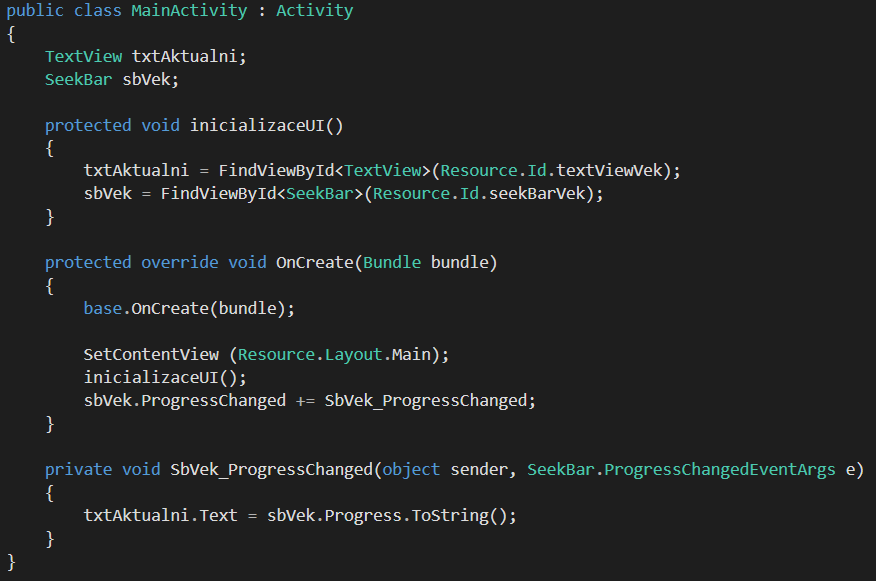 Doplňte kód aplikace.
Po spuštění
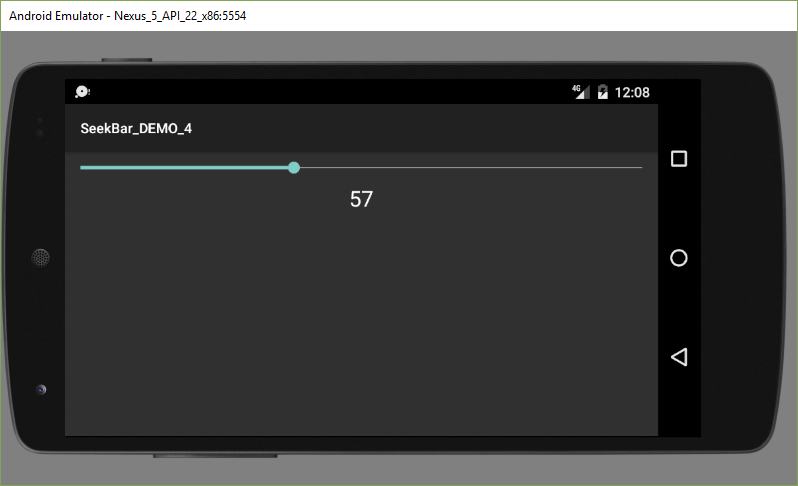 Step 3
Seekbar nemá minimální hodnotu.
Pokud chcete používat minimální hodnotu např. : 10 musíte si ji dopočítat.
Pokud chcete rozmezí hodnot například 10-100.
Změňte vlastnost max seekBaru na 90.
STEP 4
Doplňte kód.
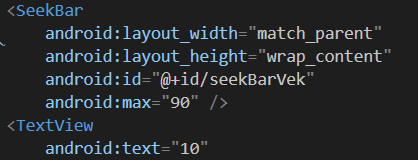 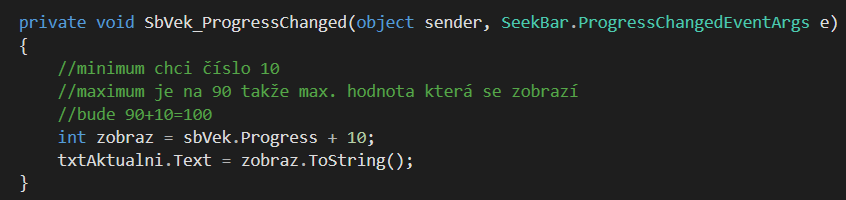 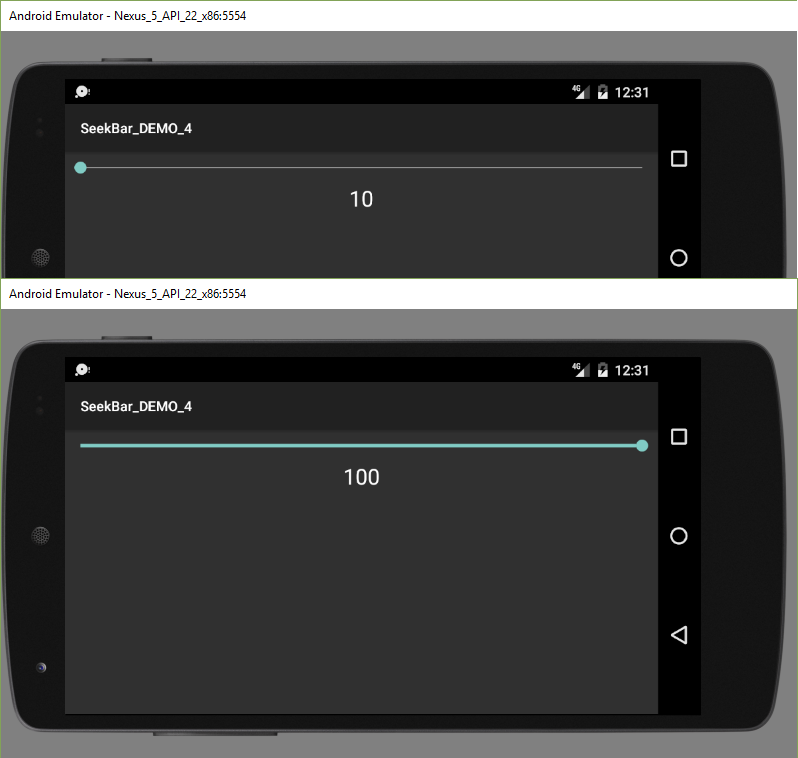 Závěr
Úkol
Vytvořte aplikaci, kde na posuvníku budete zadávat výstupní výkon zesilovače.
 Minimální hodnota: 5
 Maximální hodnota: 200
 Krok: 5
V textovém poli vypisujte nejen aktuální výkon, ale doplňte aplikaci o textView, kde bude vypsáno v rozmezí:
 5-50 – slabý
 50-150 – střední
 > 150 - vysoký